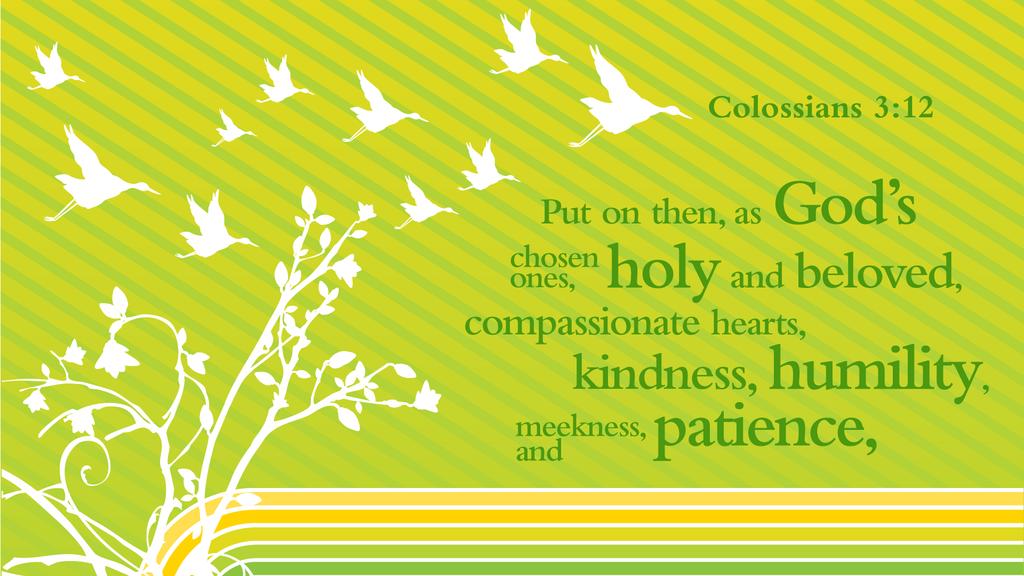 V12 
12 Therefore, as God’s chosen people, holy and dearly loved, clothe yourselves with compassion, kindness, humility, gentleness and patience.


Galatians c3 v 26 - 27 
26 For you are all sons of God through faith in Christ Jesus. 27 For as many of you as were baptized into Christ have put on Christ.


Romans c 11v 11-12.
11 Again I ask: Did they stumble so as to fall beyond recovery? Not at all! Rather, because of their transgression, salvation has come to the Gentiles to make Israel envious. 12 But if their transgression means riches for the world, and their loss means riches for the Gentiles, how much greater riches will their full inclusion bring!
Luke c 6 v 35
 35 But love your enemies, do good, and lend, hoping for nothing in return; and your reward will be great, and you will be sons of the Most High. For He is kind to the unthankful and evil. 



Gen c 50 v`9 - 21
19 Joseph said to them, “Do not be afraid, for am I in the place of God? 20 But as for you, you meant evil against me; but God meant it for good, in order to bring it about as it is this day, to save many people alive. 21 Now therefore, do not be afraid; I will provide for you and your little ones.” And he comforted them and spoke kindly to them.

Titus c3 v 4-5   
4 But when the kindness and the love of God our Saviour toward man appeared, 5 not by works of righteousness which we have done, but according to His Mercy He saved us, through the washing of regeneration and renewing of the Holy Spirit,
Luke c7 vc36 – 38
37 A woman in that town who lived a sinful life learned that Jesus was eating at the Pharisee’s house, so she came there with an alabaster jar of perfume. 38 As she stood behind Him at His feet weeping, she began to wet His feet with her tears. Then she wiped them with her hair, kissed them and poured perfume on them.

Philippians c 2 v 5 – 11

Matthew 11:29
 Take My yoke upon you and learn from me, for I am gentle and humble in heart, and you will find rest for your souls

James C3 V 13
 13 Who is wise and understanding among you? Let him show by good conduct that his works are done in the meekness of wisdom.
2 Peter c 3 v9
9 The Lord is not slow in keeping His promise, as some understand slowness. Instead He is patient with you, not wanting anyone to perish, but everyone to come to repentance.

Colossians in C1 v 10  
 so that you may live a life worthy of the Lord and please Him in every way: bearing fruit in every good work, growing in the knowledge of God,
Application For Today
 Make sure you have the right clothes on and don’t take them off.
To forgive as Christ forgave you.
Show love in all situations. 

Romans c15 v5-6.    
5 May the God who gives endurance and encouragement give you the same attitude of mind toward each other that Christ Jesus had, 6 so that with one mind and one voice you may glorify the God and Father of our Lord Jesus Christ.Amen.